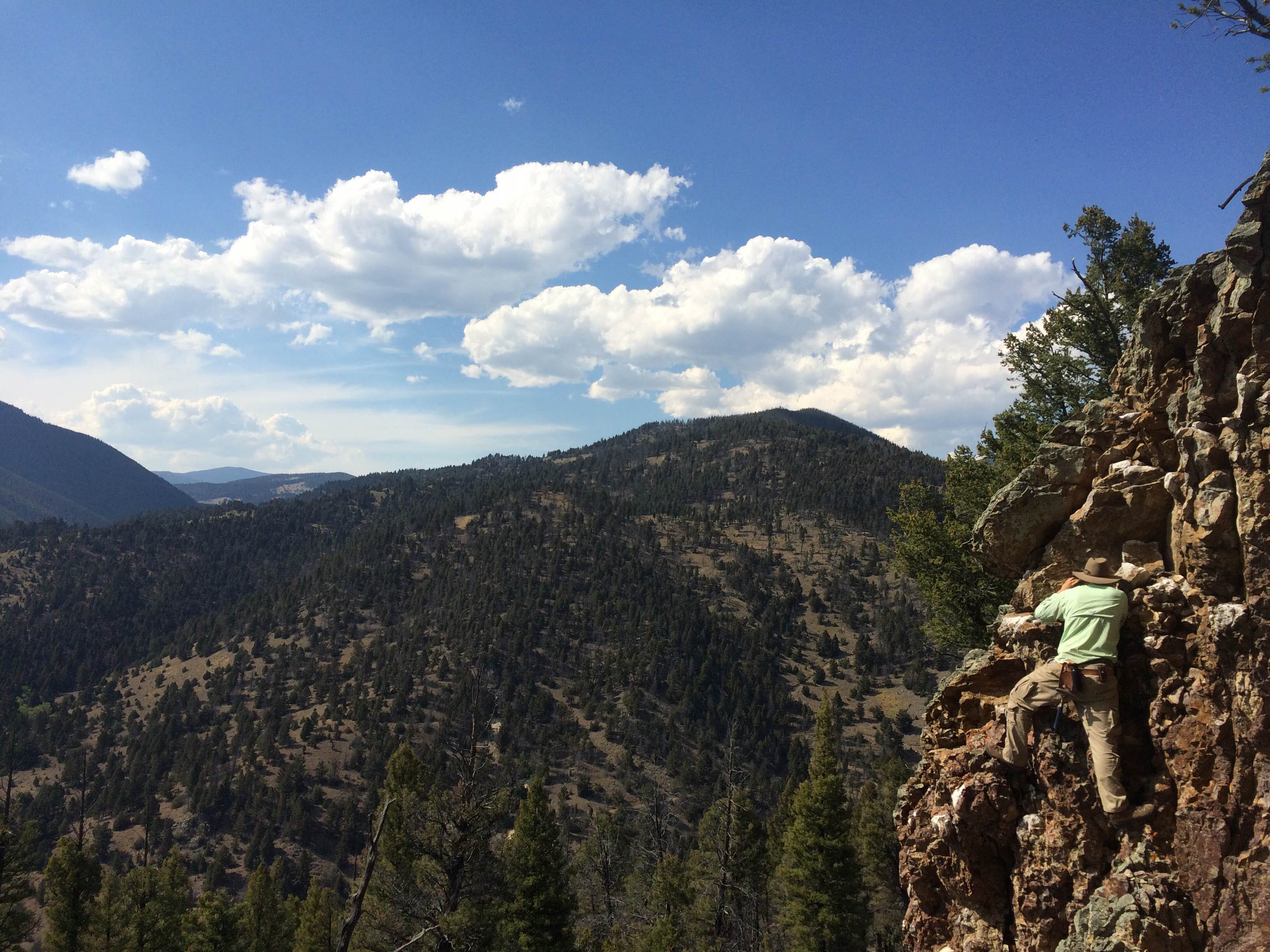 Vein Orientation and Structural Geology of the Boulder Batholith, Mount Thompson Quadrangle, southwestern Montana
Neal Mankins, John Dilles, Nansen Olsen, Michael Sepp, Jacob Blessing
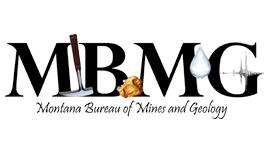 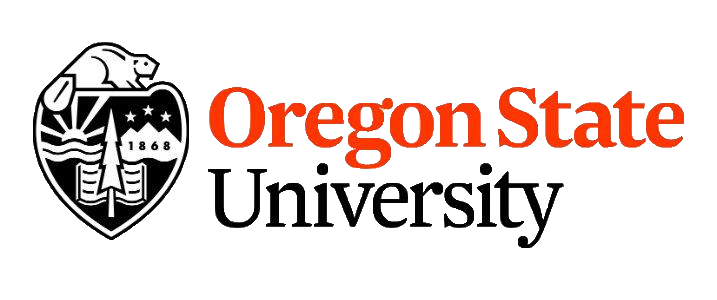 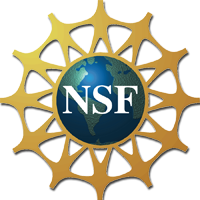 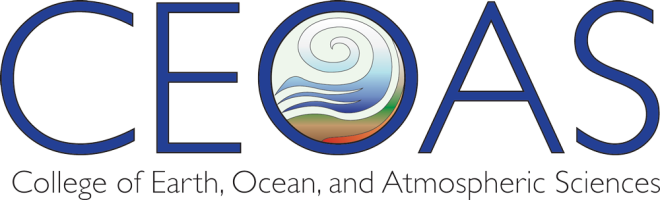 Introduction
Project Goals

Create an improved 1:24,000 scale map of the Mt. Thompson Quadrangle
Understand the nature of the veins, their orientations, and overall structural geology of the Mt. Thompson Quadrangle
Use field descriptions, hand samples, and thin sections to determine crosscutting relations, alteration types, and sulfide mineralization
Improve correlation of units within the Mt. Thompson Quadrangle and those of neighboring quadrangles
Background
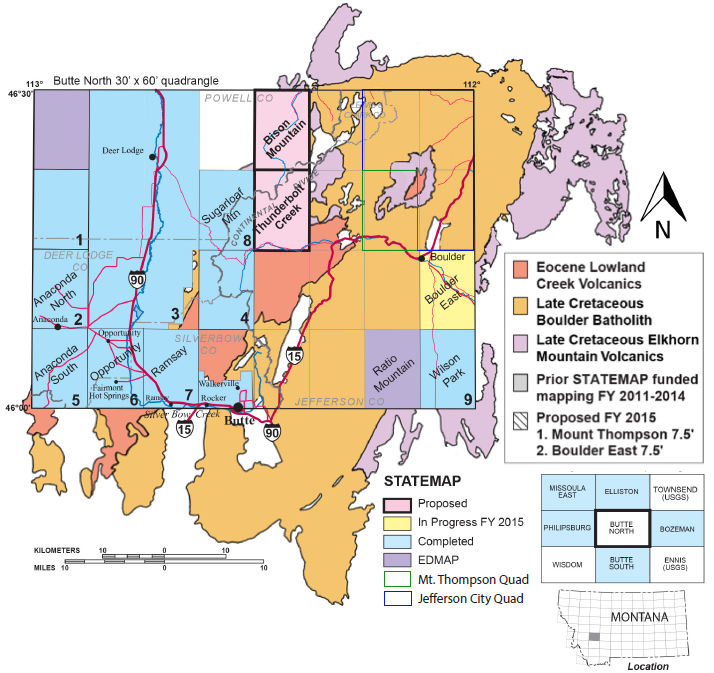 Mt. Thompson Quadrangle

Located 23 miles NE of Butte, Montana

Contains a number of inactive mines 

Few paved roads  in the area 
	(accessible via dirt service roads)
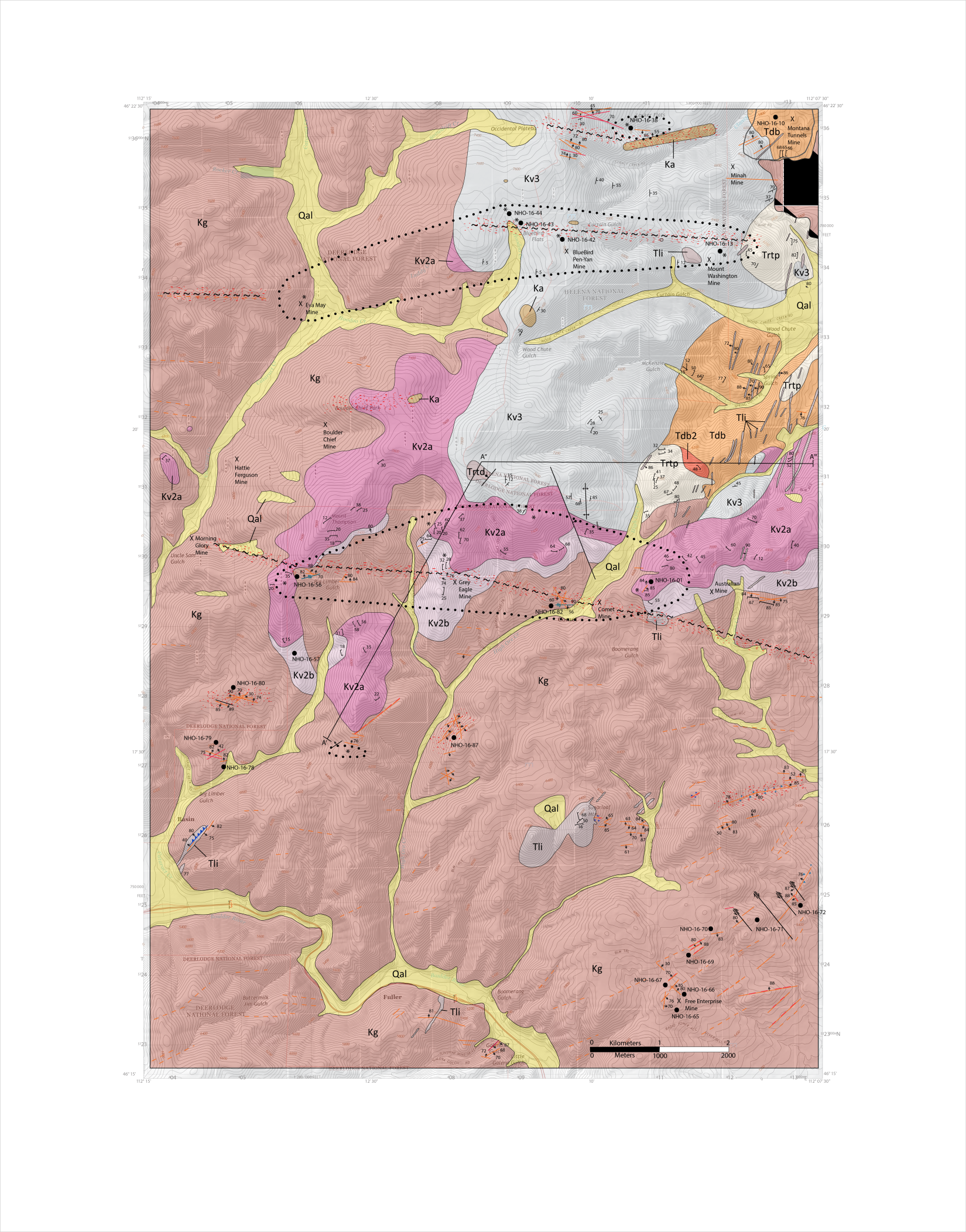 Geologic Setting
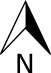 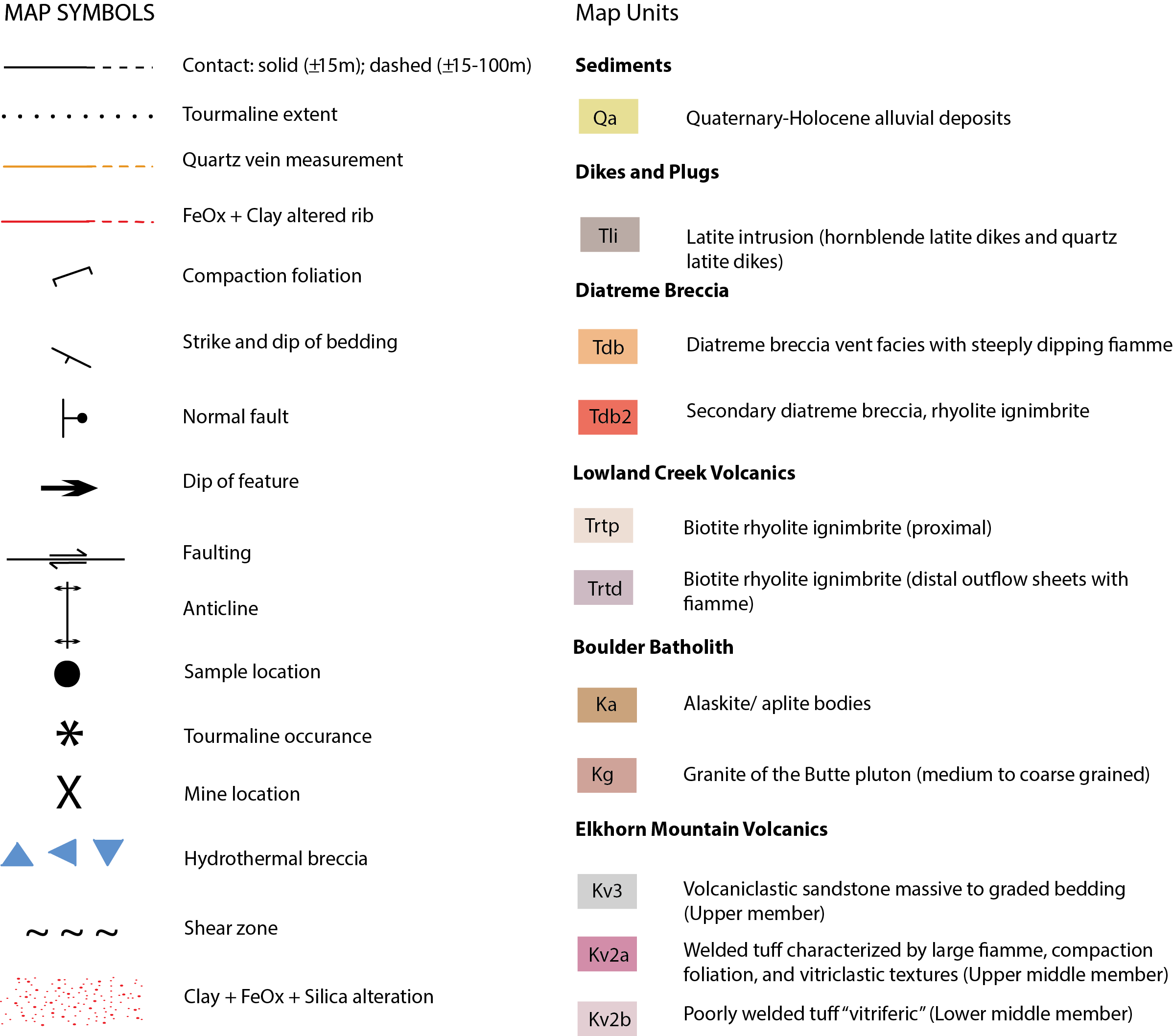 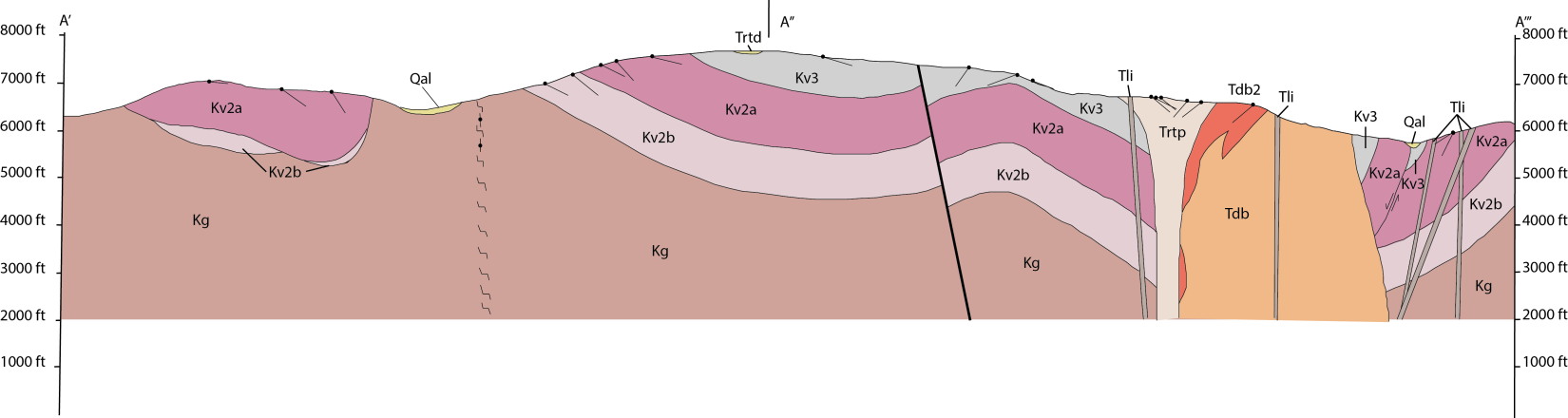 Methods
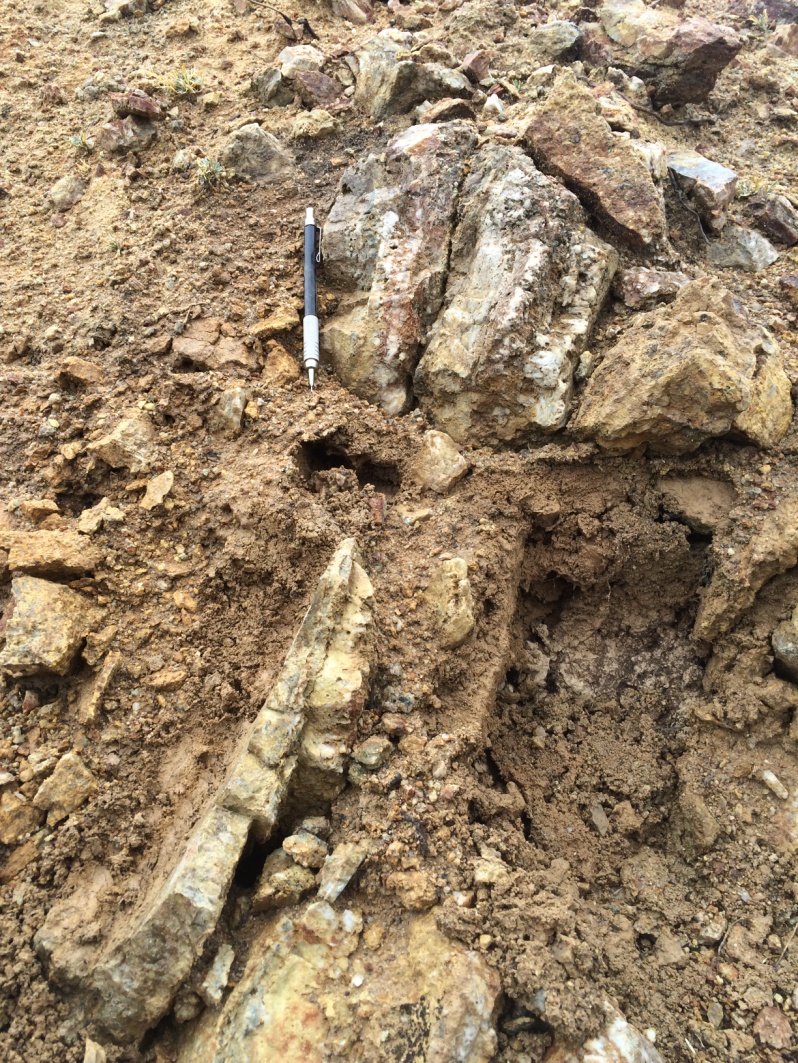 Field descriptions
Hand samples
Reflected light petrography
Historic mine plates & previous work (Brecraft et al. 1963)
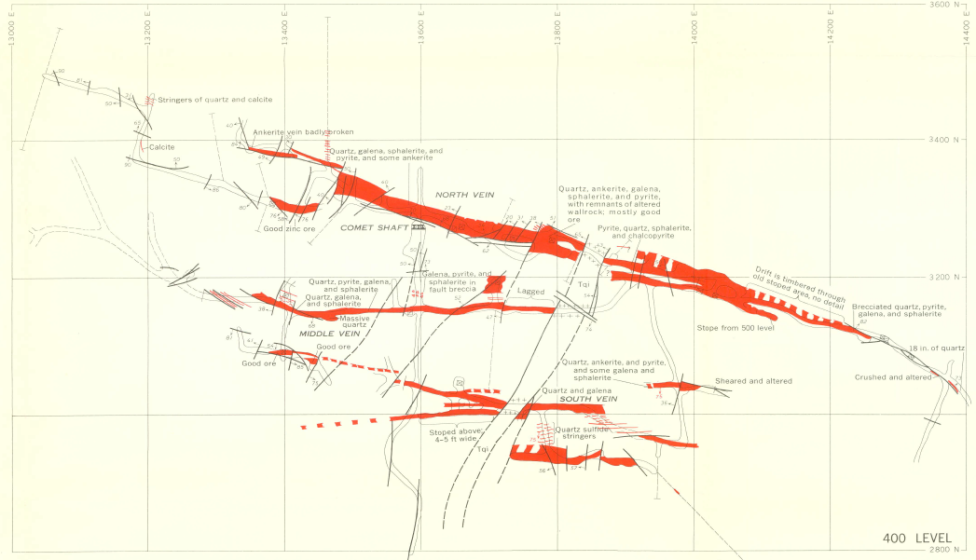 Hand Sample Analysis
Four dominant vein mineralogy’s identified
A & B: Massive grey quartz 70-80% of which are locally vuggy quartz with abundant sulphides (Py>Gn>Sp)


C & D: Quartz-sulphide-poor veins 65% with chalcedony


E & F: Cm-scale milky quartz veins 70% with tourmaline 


G & H: Sulphide-rich (Py>Gn>Sp>Ccp>Mo) veins  at the Montana Tunnels (mineralization associated with diatreme)
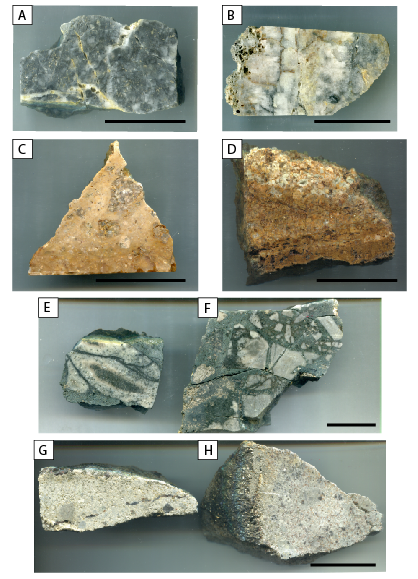 Reflected Light Petrography
1. Goethite vein crosscutting quartz vein


2. Alteration of mafics (Montana Tunnels)


3. Chalcedony veinlets in quartz sulfide poor vein


4. Tourmaline vein crosscutting quartz
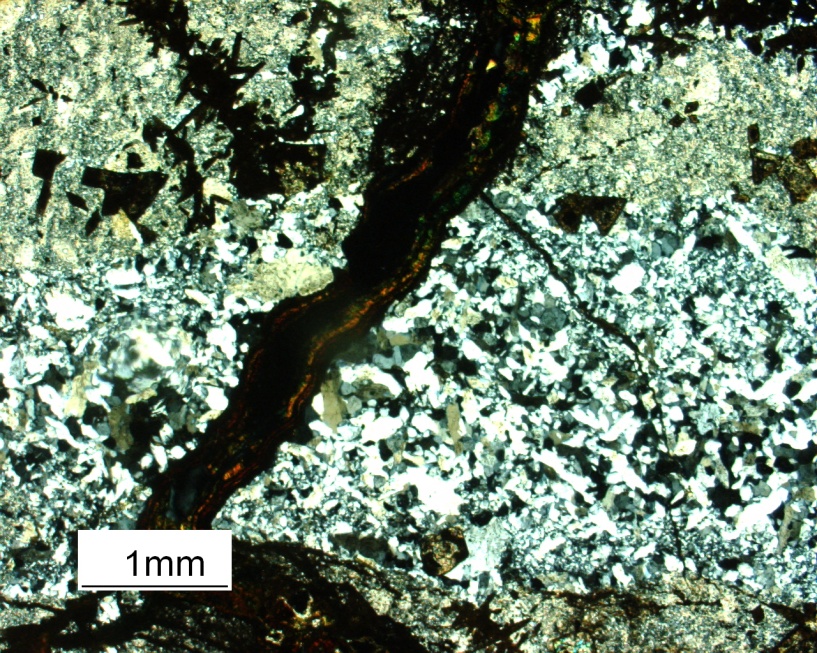 1
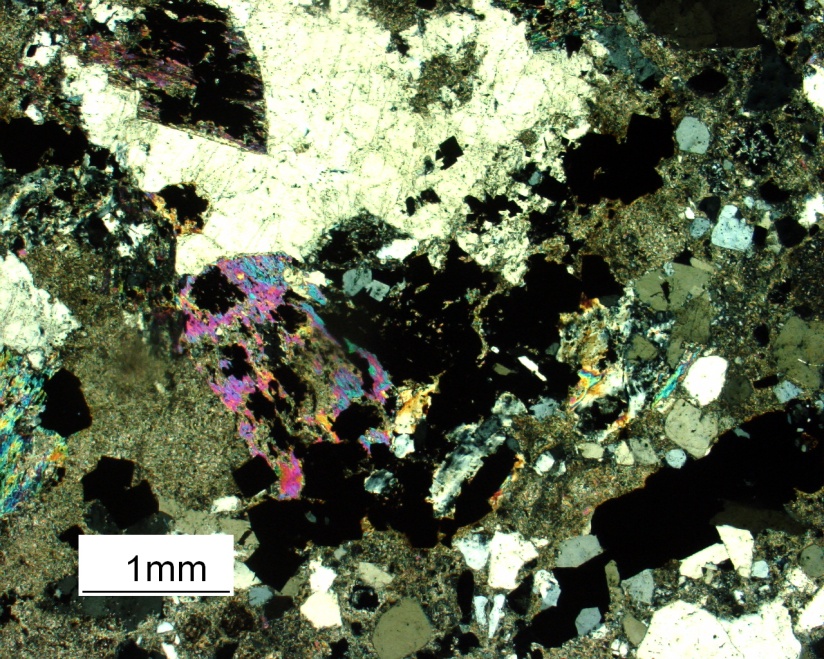 2
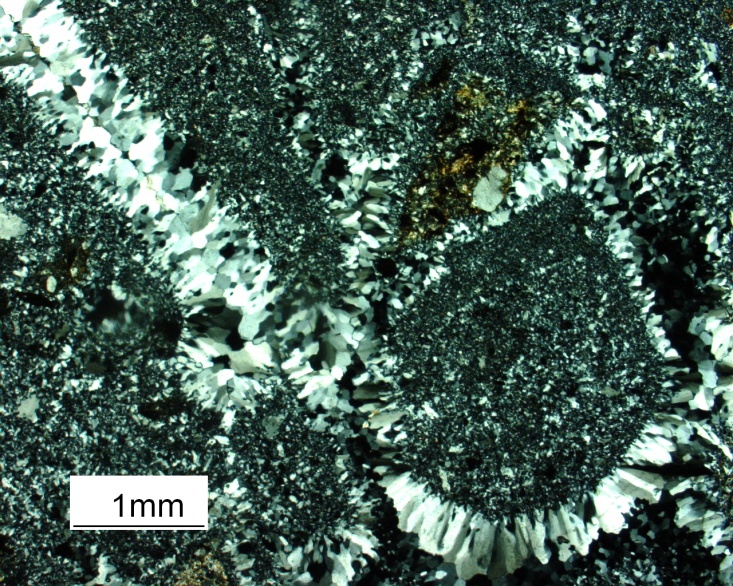 3
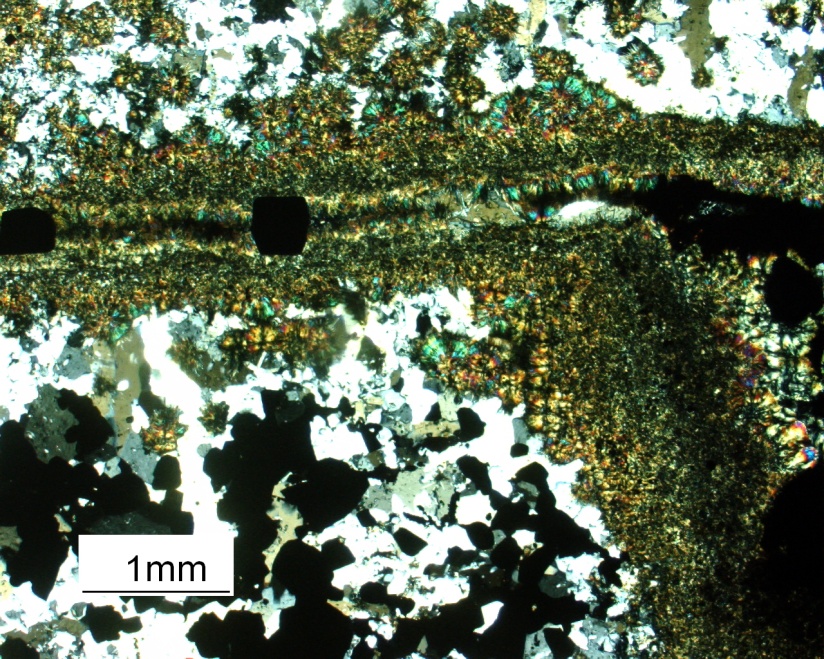 4
Vein Characteristics
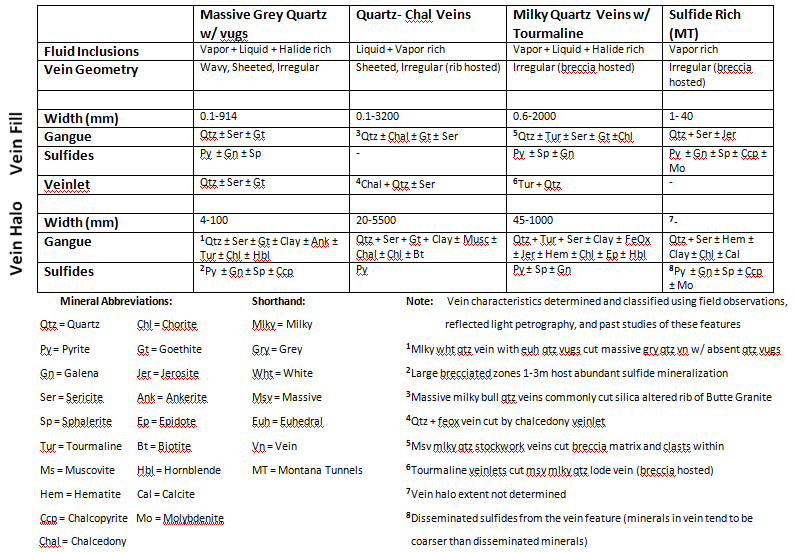 Vein Orientations
Lower Hemisphere Equal Area Projections
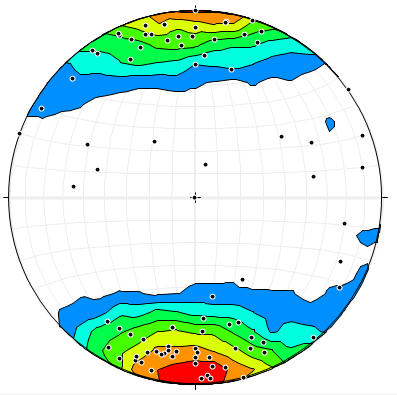 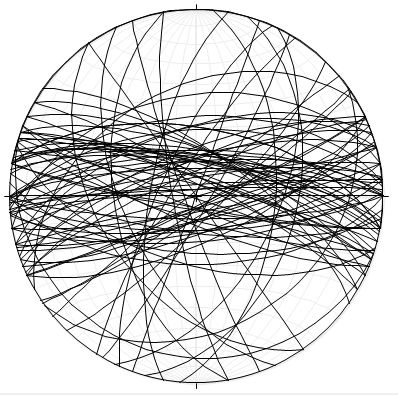 Massive milky-grey East-West 98˚ striking quartz veins with dip range of 73˚North-72˚South



NE-SW (azimuth 157˚) striking quartz-chalcedony veins with dip range 65˚NW-76˚SE
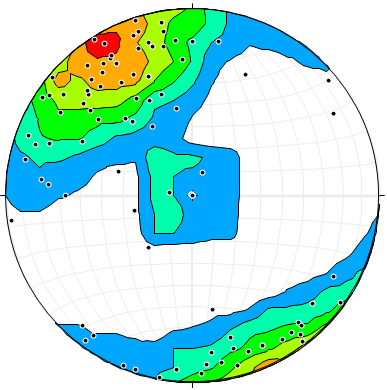 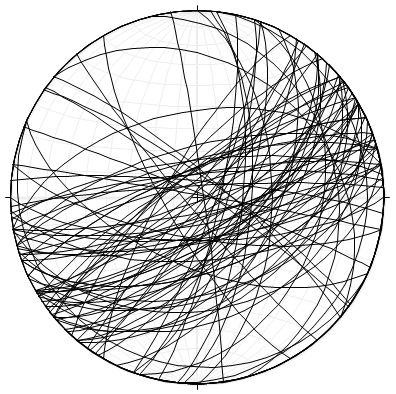 Spatial Analysis
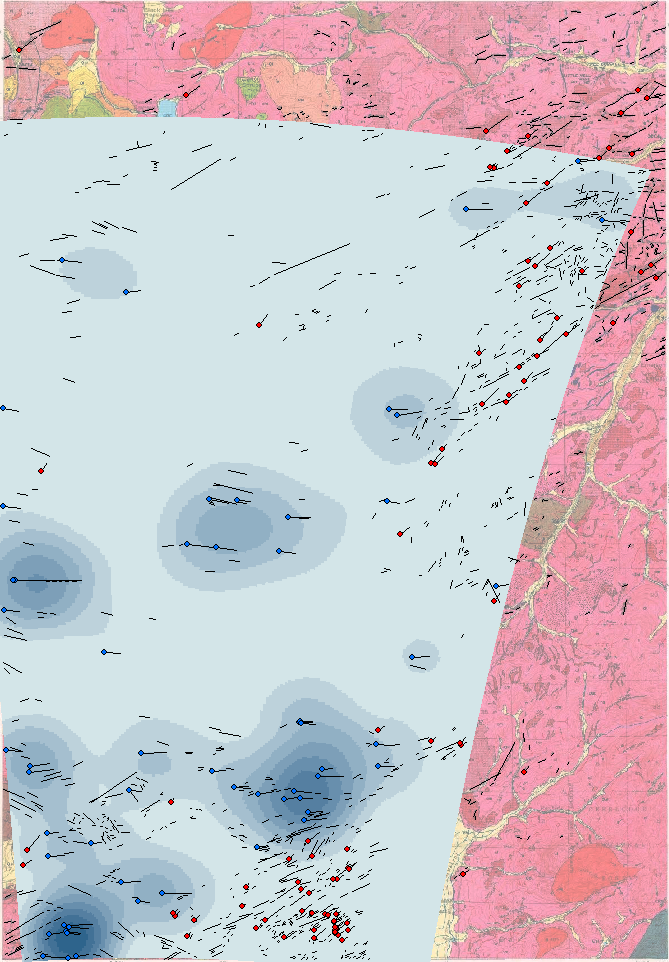 All vein features
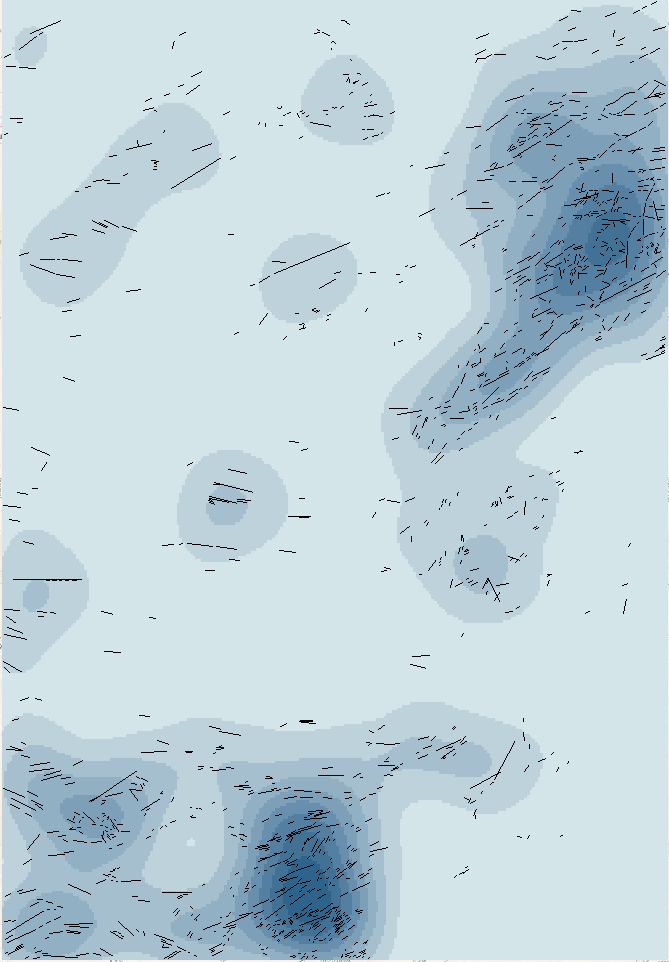 E-W 98˚ striking
Kernel density plots using ArcGIS
0      1     2
     Miles
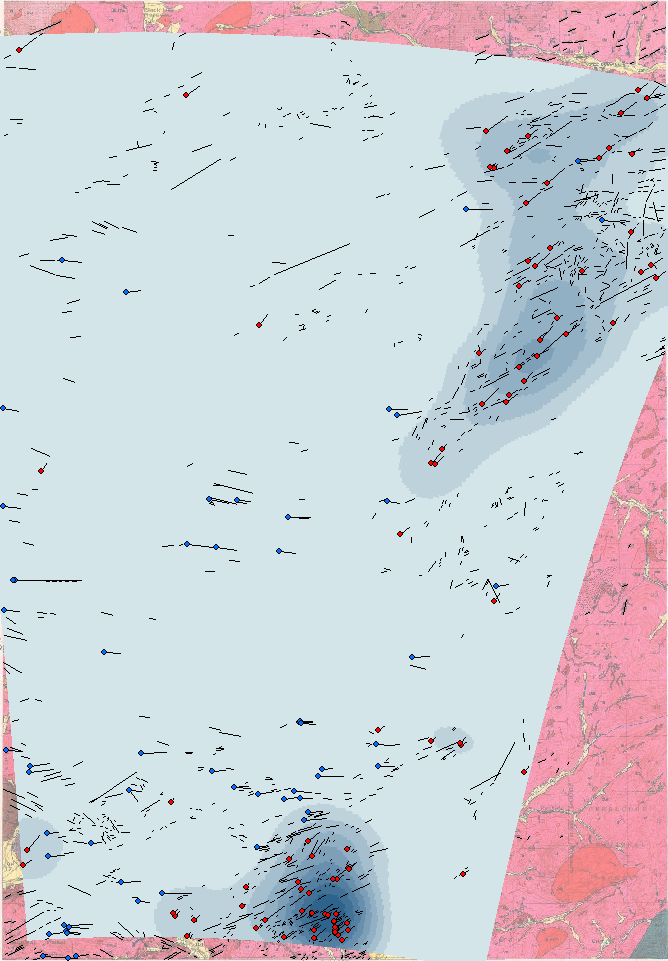 NE-SW azimuth 157˚
0         1         2
        Miles
0      1     2
     Miles
Conclusion
Veins of the Mt. Thompson quadrangle occupy E-W to NE-SW faults and shear zones
Alteration of vein features differ throughout the quadrangle and are related to hydrothermal fluids
Sulfide mineralization associated with shear zones (diatreme breccia at Montana Tunnels)
Zonation of minerals observed as a function of temperature related to heat centers
Questions?